Rapporteur discussion slides
Thales, FS_5GSAT_Ph2, 3gPP Call Conference 21th Sept. 2022
Objective: introduction for discussion on how to complete TR23.700-28
TR23.700-28 v 0.4.0 after SA2#152: STATUS
23 solutions are described, no more new solutions are expected in SA2#153
Rel17 solution for support of discontinuous satellite coverage is documented in §7.1
A methodology to rank solutions and be and help for final choice is proposed in §7.2
 1/Refine the mapping between solution and Key Issues, by identifying for each aspect of the Key Issue, if the given solution addresses the aspect or not.
2/ Agree on preferable system assumptions
3/ Determining the final solutions or assembly of parts of solutions, based on 1/ and 2/ 

Initial list of 4 preferable system assumptions is presented in §7.3. 
Coverage Information Provisioning (first system assumption determination) is discussed, to UE in §7.4.1, to CN in §7.4.2.
Traceability matrix between KI requirements, impacts and solutions is provided in §7.5.1
No solution ranking is proposed yet in §7.5.2
Limitations of solutions are discussed in §7.5.3
Conclusions, that should, for each Key Issue, select solutions (and/or part of solutions) to cover all requirements, are to be elaborated in §8 during SA2#153, with rational for choice (preferable system assumptions,…)
OK ?
To complete
TR23.700-28 	objective SA2#153
To be completed - At least with preferable architecture for coverage map generation (NW side)
Initial list of 4 preferable system assumptions is presented in §7.3. 
Coverage Information Provisioning (first system assumption determination) is discussed, to UE in §7.4.1, to CN in §7.4.2.
Traceability matrix between KI requirements, impacts and solutions is provided in §7.5.1
No solution ranking is proposed yet in §7.5.2
Limitations of solutions are discussed in §7.5.3
Conclusions, that should select solutions (and/or part of solutions) to cover all requirements, are to be elaborated in §8 during SA2#153, with rational for choice (preferable system assumptions,…)
Need to be completed with solutions 17 to 23
Need to be completed with solutions 17 to 23
§7.4.1 Needs to be completed with solutions 17, 19, 21, 22
§7.4.2 Needs to be completed to determine best system assumption for coverage map generation
Solution ranking can be proposed according §7.3, §7.5.1  and §7.5.3
Preferably a single (or minimum) Tdoc(s) to be submitted as basis for discussion during meeting
! call for volunteers !
(§7.4.2) Discussion on preferable architecture for coverage map generation (NW side)
Several contributions in the last SA2#152 propose different architectures for the coverage map information generation and transfer to AMF/MME  
It’s seems good architectural design principal to keep AMF/MME  « clean MM and RM state machine », and to consider it’s not AMF/MME job to interface with Satellite Network Center and compute coverage maps… So where is the best place to do it?

Note this is independant to the system assumption on where the decisions (RR/CM) are taken (UE or CN), just to determine that if CN needs the coverage info, what is the best place to elaborate it.
Different system assumptions for coverage map generation and transfer - over 5GS
Sol17
Sol21
Sol17
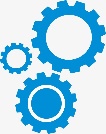 CP
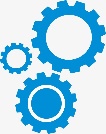 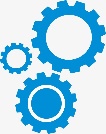 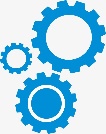 Ext.
Server
Third Party
Dedicated
NF
NWDAF
Sol15
Ext.
Server
Sol17
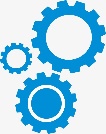 Sol19
NEF
AMF
Sol15
Sol17
Sol21
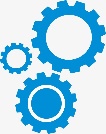 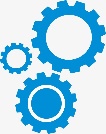 Sol1,4,5
Sol1,4,5
Sol22
N2
CMS
UAV
SBA/SBI
N33
gNB
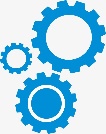 Sol1
N1
Sol22
Sol22
DN
Sol21
Sol21
Sol22
SIB
Sol15
Ext.
Server
Sol19
Sol19
Sol17
Sol17
DCAF
N3
Sol15
N1
UE
UP
Sol15
UPF
N6
Sol15
Legend
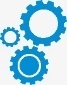 -> generation of coverage information for positions/times in relation with Satellite Network Center
-> transfer of coverage information on given interface
Thales, discussion slides for Call Conference 21th Sept. 2022
Different system assumptions for coverage map generation and transfer - over 4G
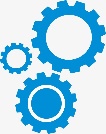 CP
Ext.
Server
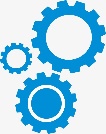 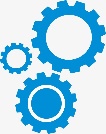 Third Party
Sol19
SCEF
Ext.
Server
Sol2
MME
Sol17
Sol19
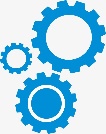 Sol2
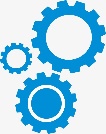 SMF
Sol1, 4, 5
eNB
CMS
UAV
Sol1,4,5
Sol22
Sol22
Sol19
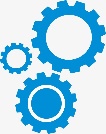 SIB
Sol17
Sol1
DN
Sol22
Ext.
Server
S1
Sol22
UE
Sol15
UP
PGW
SGi
Sol15
Legend
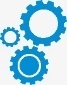 -> generation of coverage information for positions/times in relation with Satellite Network Center
-> transfer of coverage information on given interface
Thales, discussion slides for Call Conference 21th Sept. 2022